WELCOME TO OUR TEACHING AIDS COMPETITION 
OF LUONG THE VINH PRIMARY SCHOOL
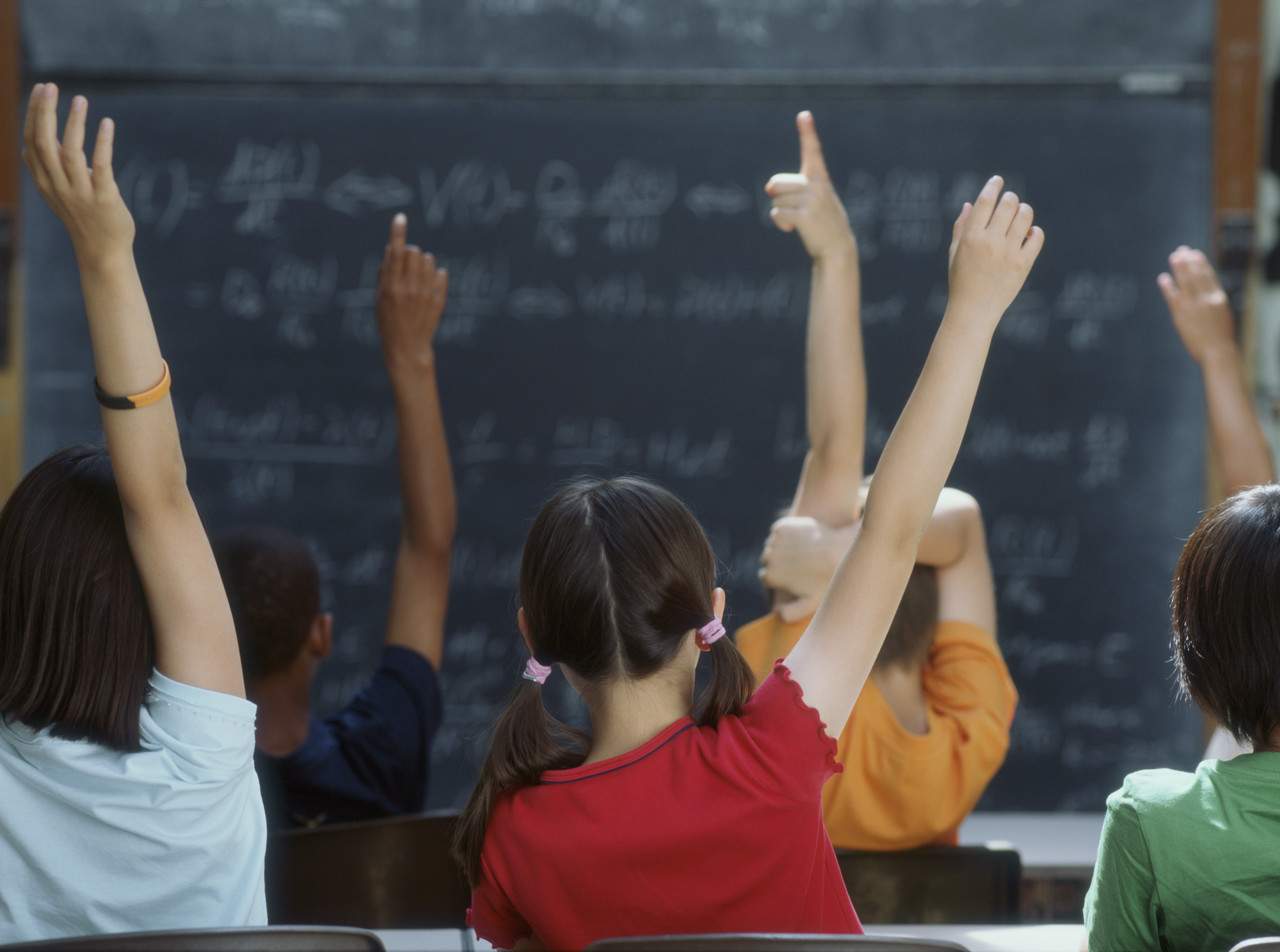 1
7
Ô số bí ẩn
2
6
5
3
4
GV THUYẾT TRÌNH: NGUYỄN THỊ NGỌC NHAN
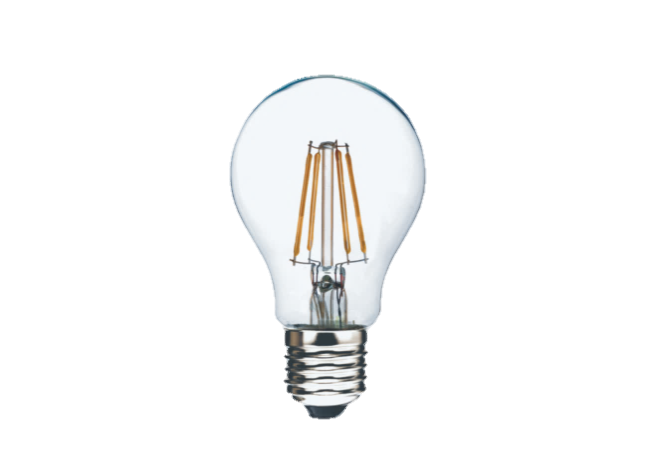 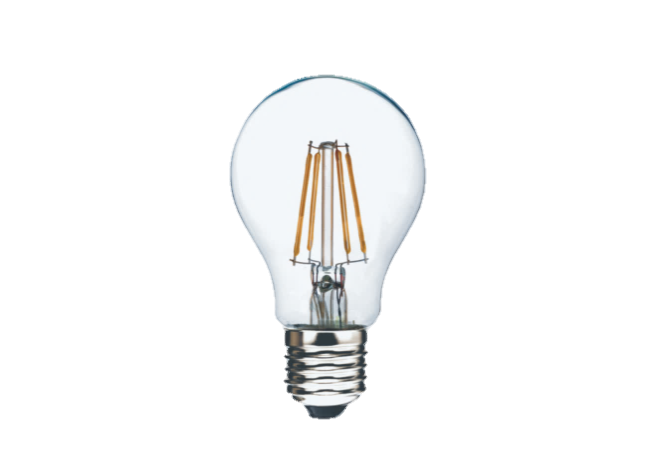 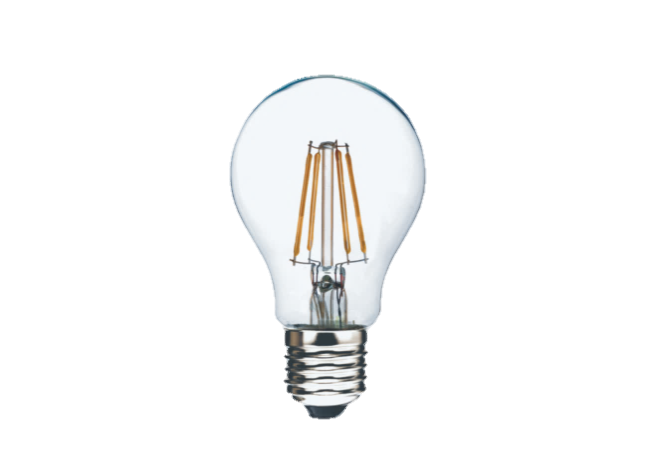 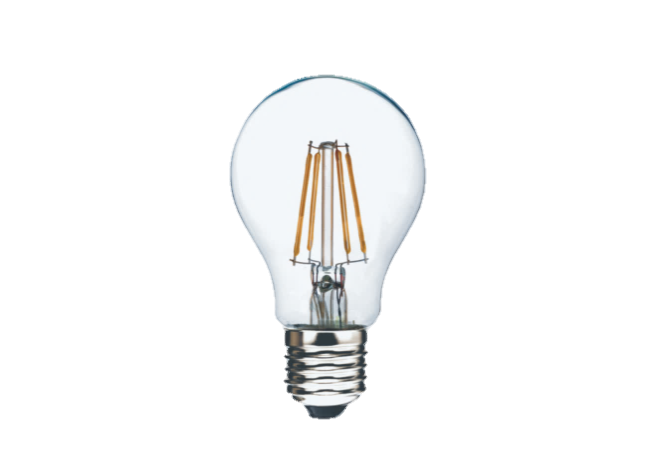 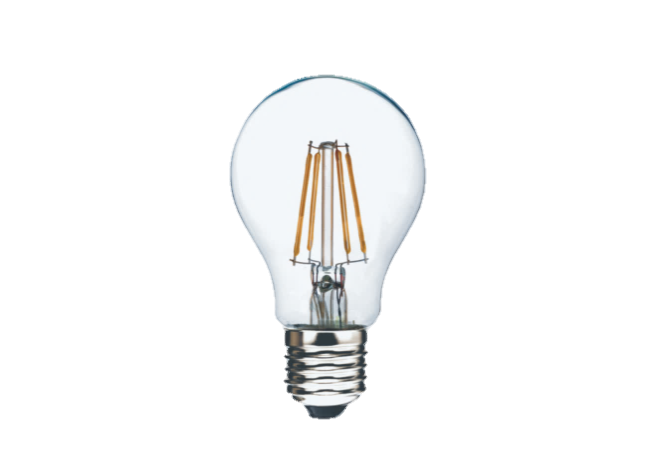 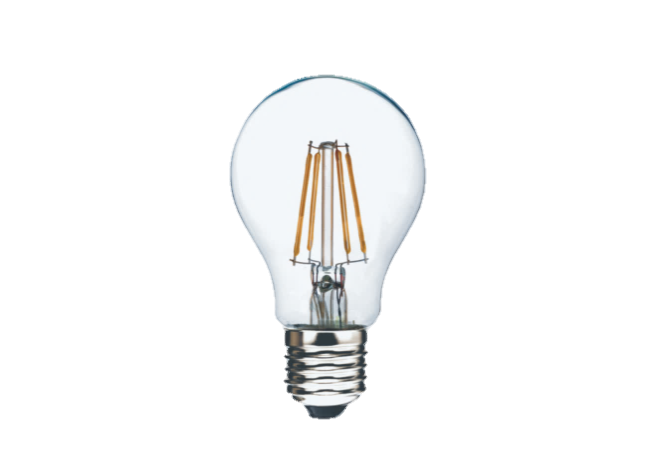 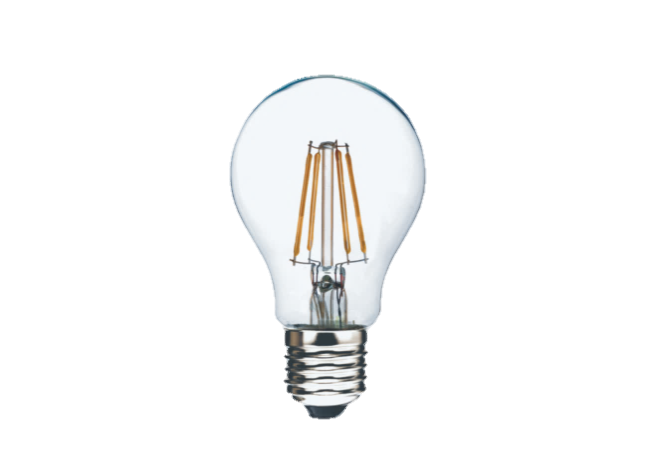 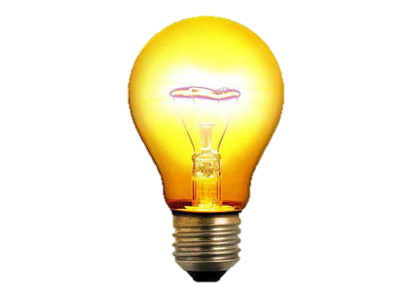 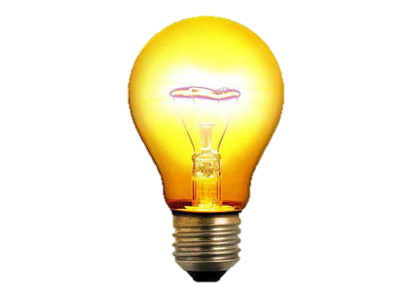 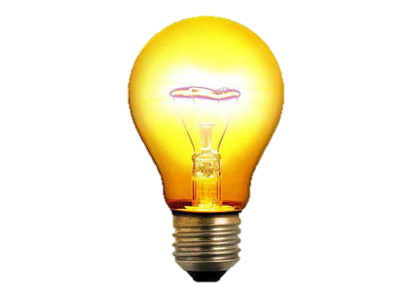 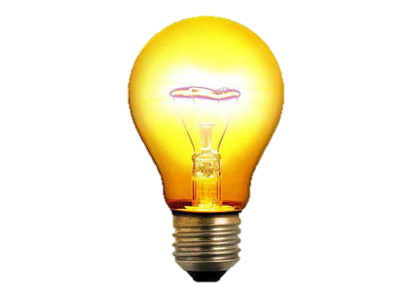 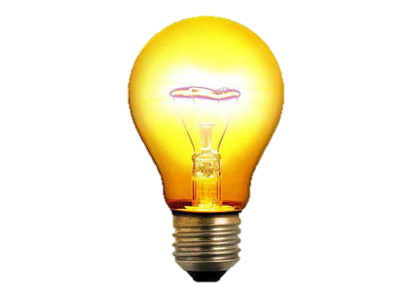 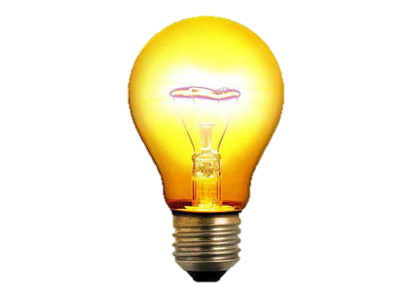 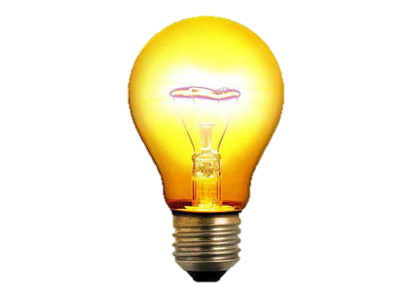 3
4
5
6
7
1
2
Match.
Fill in the blanks.
Listen and circle.
egg
1. What _____ these?
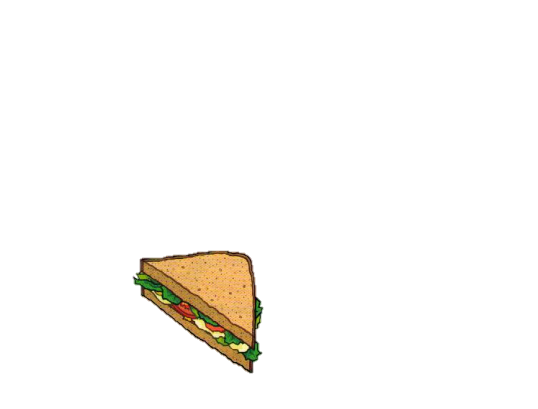 a key
a camera
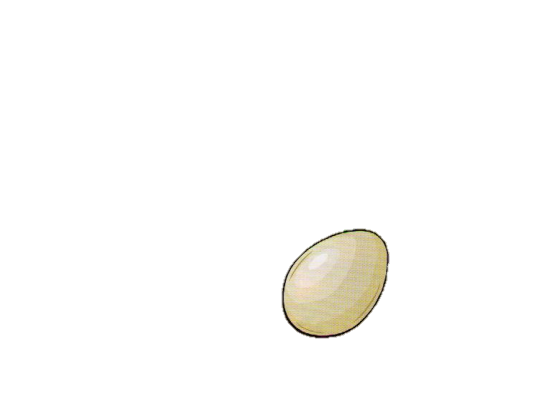 milkshake
2. He _______ a camera.
Keys:
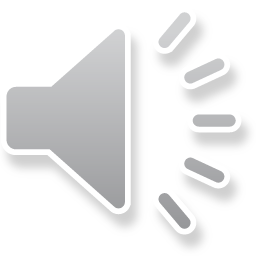 pizza
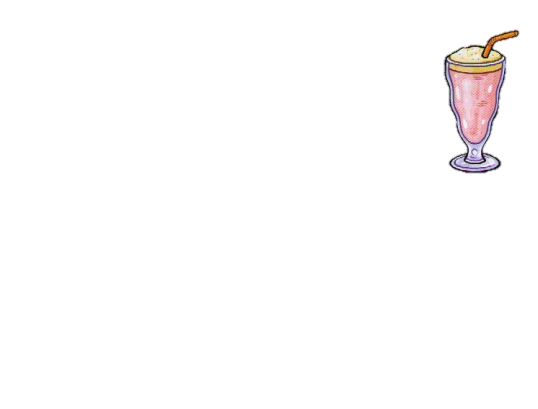 a salad
are
O
L
H
S
E
M
L
salad
3. ______ many rulers?
a wallet
has
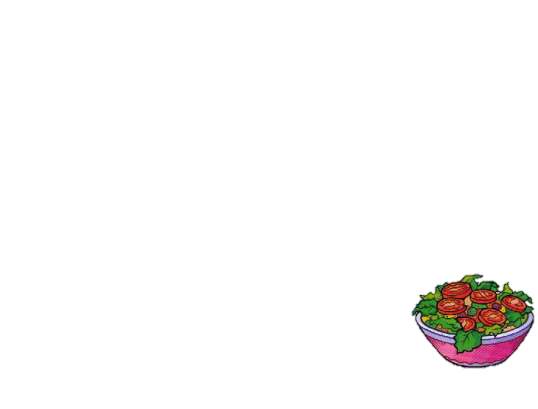 pizza
4. Where ______ you live?
a train pass
a music player
How
Make the question.
A: __________?
B:	It’s yellow.
Answer the question.
A: What’s this?  
B: __________
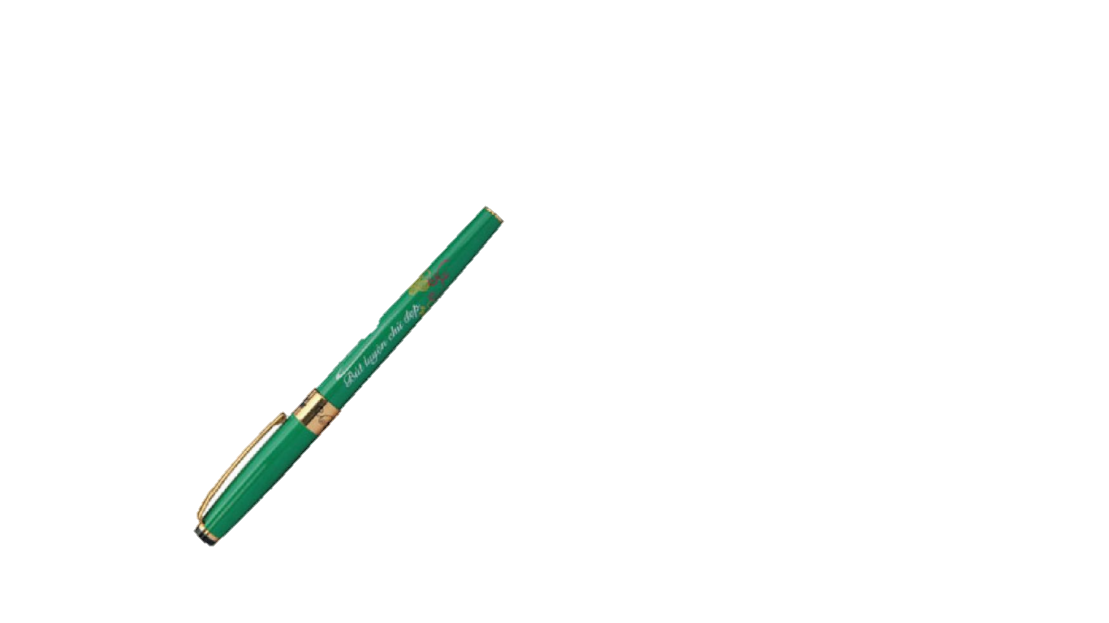 do